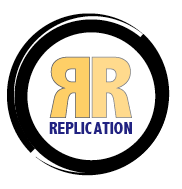 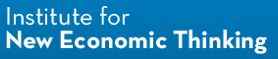 ReplicationWiki
Jan H. Höffler
University of Göttingen

American Economic Association Annual Meeting 2016

January 5, 2016
“Research that cannot be replicated is not science, and cannot betrusted either as part of the profession‘s accumulated body ofknowledge or as a basis for policy.“ (McCullough/Vinod 2003)
2
[Speaker Notes: McCullough, B.D., Hrishikesh D. Vinod 2003, 'Verifying the Solution from a Nonlinear
Solver: A Case Study', American Economic Review, 93(3), 873-92.]
Lack of- replicable material- replications Our suggestions:- work with students- wiki Incentives:- publications- avoid conflicts
3
[Speaker Notes: replications are not honoured as scientific achievement that can be used to advance the careerMany researchers even see replications as a threat and harassmentWe have to carefully explain why it is important for the field and not directed at anyone personally]
Teaching cooperation
University of Toronto
 University of Bonn
 German universities Marburg,
  Aachen, Gießen, Göttingen, Kassel &
  Siegen
 Graduate Institute, Geneva
 Nanjing Agricultural University
4
[Speaker Notes: Even PhD students of prestigious faculties usually not aware of the fact that peer review does not include check of empirical results]
Findings from the teaching experience
usually not every result published can be obtained from available material- steps to go from raw data to those used for final analysis hardly ever available
5
Examples of why not all results can be replicated
deviations in number of observations
 missing variables
 dataset unavailable in version used
  for publication  use DOI!
 software extensions unavailable
 code is missing
 insufficient documentation
6
Approach for the ReplicationWikihttp://replication.uni-goettingen.de
database for about 2,100 empirical studies, mainly from six journals with replication archives 2000-2013

 280 replications found in the literature
7
[Speaker Notes: valuable for teaching and research]
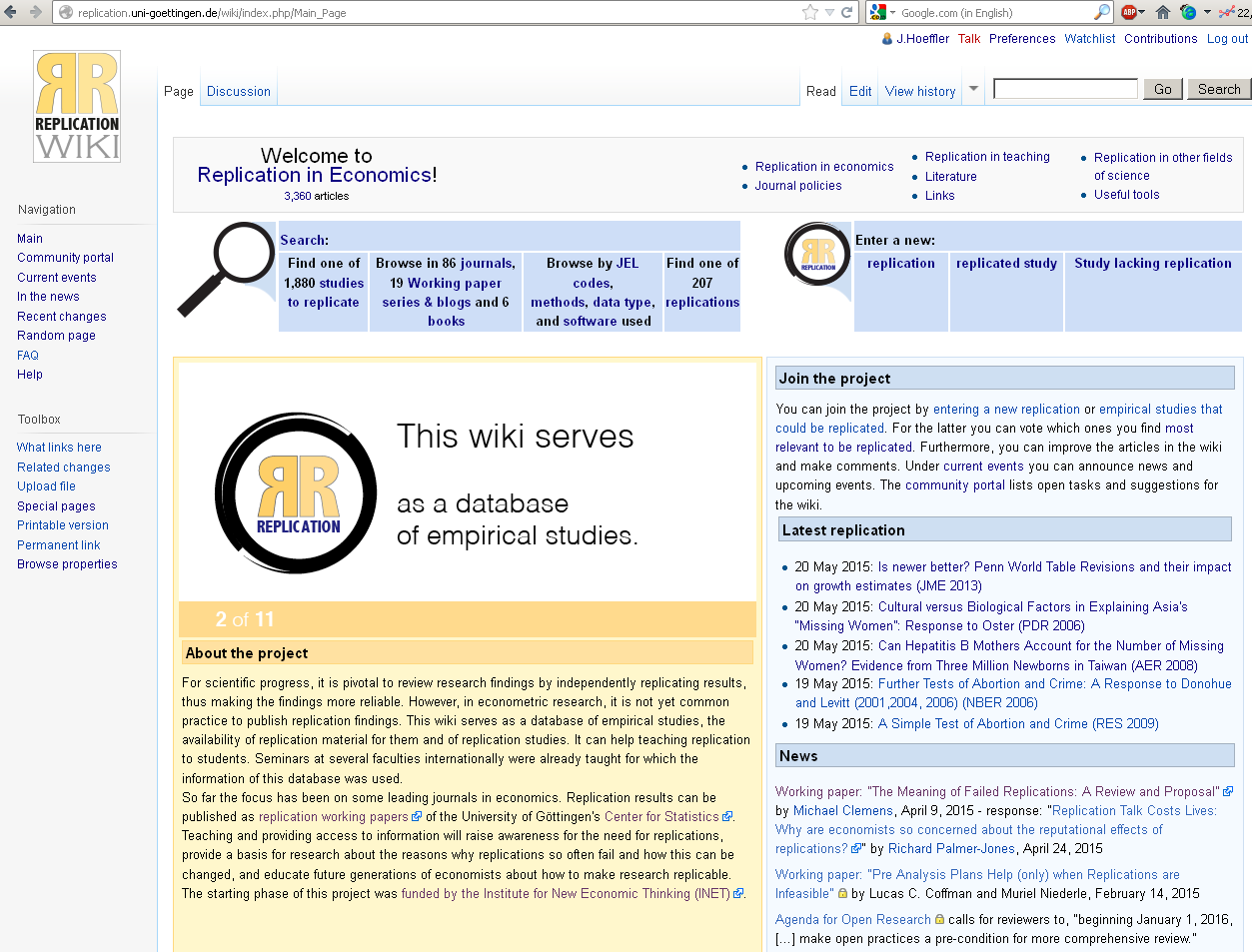 8
[Speaker Notes: main page of the wiki

register by name
add studies
teaching material: slides]
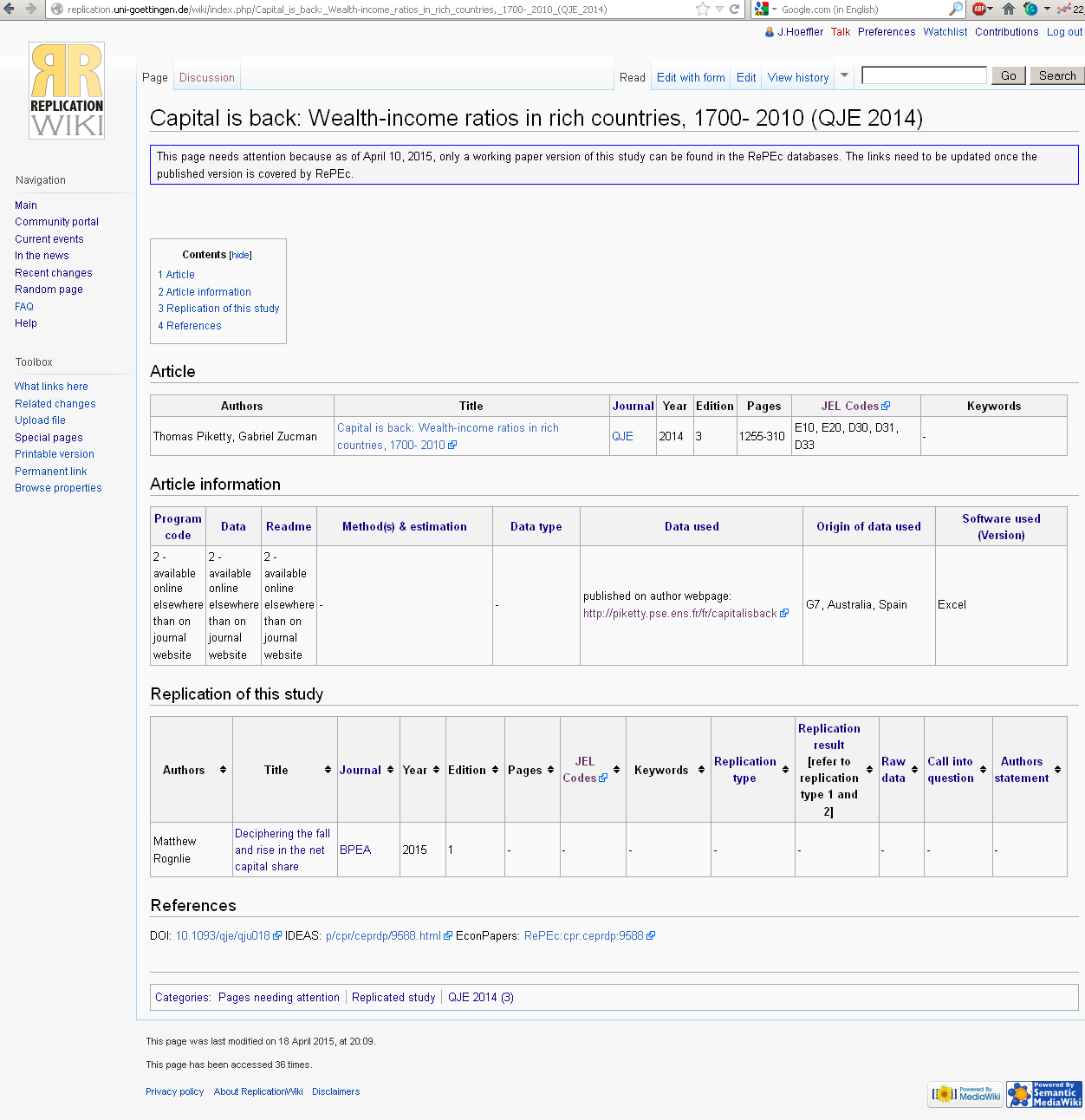 9
[Speaker Notes: example page of a replicated study

each page has a discussion page
Forms allow easy editing without knowledge of wiki markup language
Semantic Wiki: fields can be searched]
What the Wiki can andwhat it cannot serve for
it documents
- availability of replication material
- replications found in the literature

no judgement on
quality of studies or replications!

criteria how to categorize studies need to be constantly improved
10
[Speaker Notes: Media competence needed, users need to be aware that in a wiki:
- there will never be completeness of information
- correctness of information is not guaranteed, depends on contributors

the content of the wiki is not owned by anyone]
Advantages of wiki
small contributions possible- use talent of those who are good at
  improving existing research
 overview of replicability in
  economics
11
[Speaker Notes: help to make replication a general practice so that those whose work gets replicated do not feel singled out]
Usage of the Wiki
So far more than 940,000 page views, 100 users

 several blogs reported

 IDEAS/RePEc links back to study pages that link there

 listed among AEA useful resources for economists

 Young Scholars Initiative Replication Working Group
12
[Speaker Notes: used for courses around the world
important that this is not and will not be perceived as a student project]
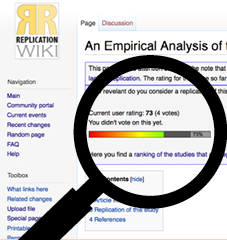 You can vote which studies should be replicated
13
How to get more usersfor the Wiki?
More content:

Expand the database:
   all major journals with archives
    
   lab experiments / theoretical studies…?

Guidelines how to
   prepare replicable material
   write replications
14
How to get more usersfor the Wiki?
improve usability

lift real name registration restriction?
15
[Speaker Notes: Find solutions for complex cases:

literature develops in small steps with many branches

so far wiki only linearly relates studies to each other]
How to get more usersfor the Wiki?
endorsements of key players:
   associations
   influential economists

join with other projects?
16
How to further improve transparency in economic research
more comments, corrections,
  retractions?

 replication editors?
17
Conclusion and Outlook
common effort lowers individual costs

data availability policies should be enforced

make them a universal standard

take away from journals to avoid
conflicts of interest
18